ppt宝藏_www.pptbz.com_提供下载
Click To Edit Title Style
Pictures speak 1,000 words!

Design Inspiration
Clarity & Impact

Premium Design
Subtle Touch

Visual Appealing
Stylish Design

Simplicity & Beauty
3D Effect

Stylish templates can be a valuable aid to creative professionals.
Each work is featured with simplicity but supreme beauty.
Click To Edit Title Style
Design Inspiration for Presentation

Lorem ipsum dolor sit amet, consectetur adipiscing elit, set eiusmod tempor incidunt et labore et dolore magna aliquam. Ut enim ad minim veniam, quis nostrud exerc. Irure dolor in reprehend incididunt ut labore et dolore magna aliqua. 
Ut enim ad minim veniam, quis nostrud exercitation ullamco laboris nisi ut aliquip ex ea commodo consequat. 

Ut enim ad minim veniam, quis nostrud exerc. Irure dolor in reprehend incididunt ut labore et dolore magna aliqua. Ut enim ad minim veniam, quis nostrud exerci 

       Stylish templates can be a valuable aid to creative professionals.
      Each work is featured with simplicity but supreme beauty.
Click To Edit Title Style
Valuable Aids To Creativity!

Lorem ipsum dolor sit amet, consectetur adipisicing elit, sed do eiusmod tempor incididunt ut labore et dolore magna aliqua. Ut enim ad minim veniam, quis nostrud exercitation ullamco laboris 

nisi ut aliquip ex ea commodo consequat. Duis aute irure dolor in reprehenderit in voluptate velit esse cillum dolore eu fugiat nulla pariatur. Excepteur sint occaecat cupidatat non proident, sunt in 

culpa qui officia deserunt mollit anim id est laborum. 

Aenean tortor risus, feugiat at, condimentum sagittis, tempor ut, odio. Amet nisi vitae mi tempus condimentum. Etiam vitae magna eu sapien rhoncus consequat. Curabitur vitae nibh vel


      Stylish templates can be a valuable aid to creative professionals.
      Each work is featured with simplicity but supreme beauty.
Click To Edit Title Style
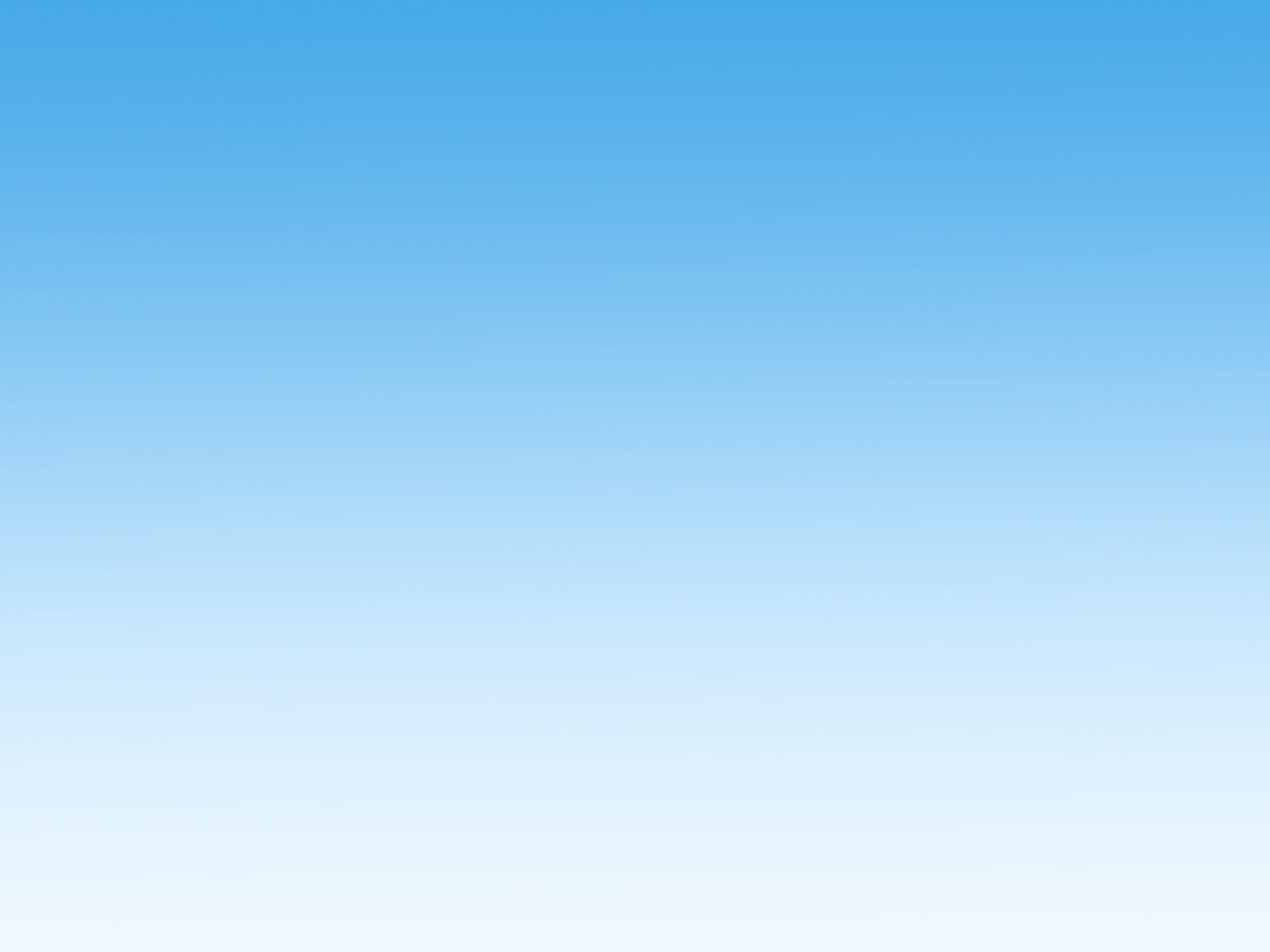 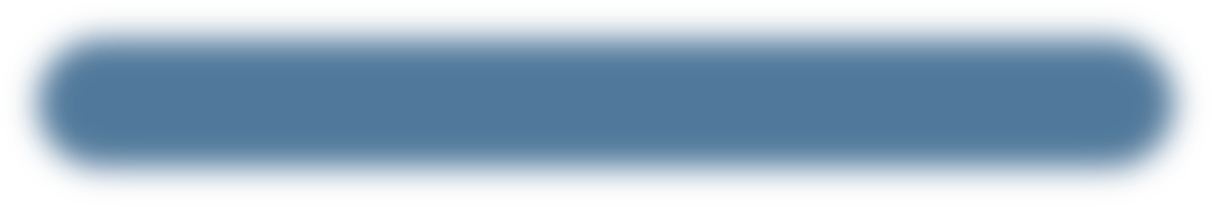 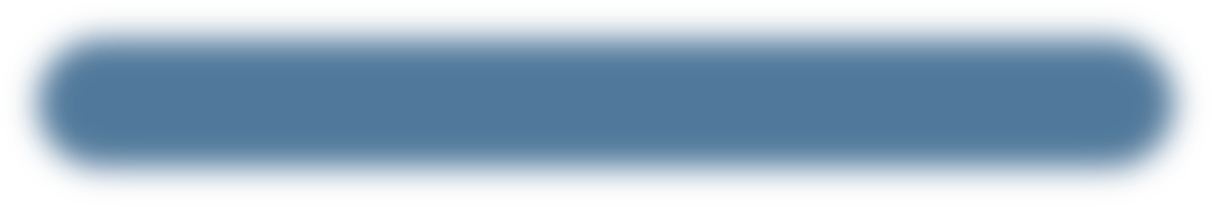 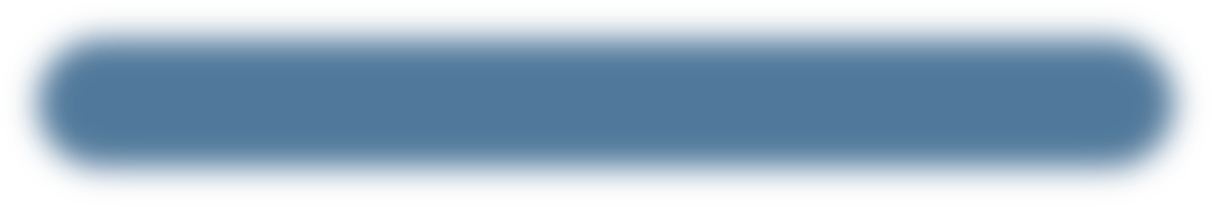 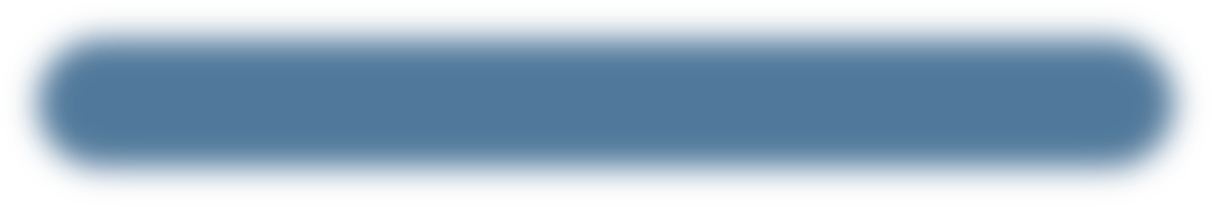 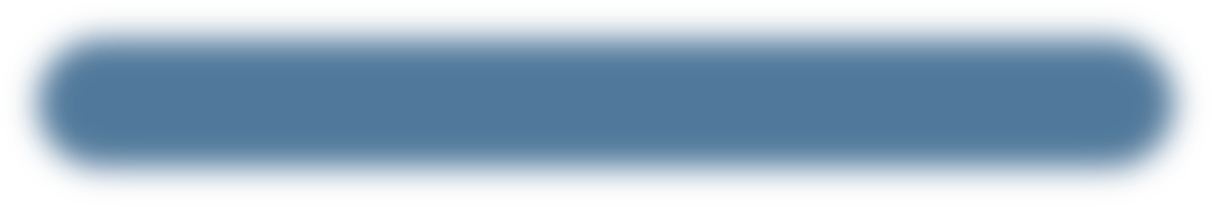 CLICK TO EDIT TITLE STYLE
CLICK TO EDIT TITLE STYLE
CLICK TO EDIT TITLE STYLE
CLICK TO EDIT TITLE STYLE
CLICK TO EDIT TITLE STYLE
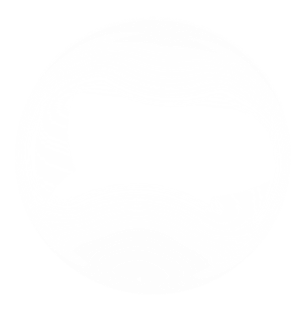 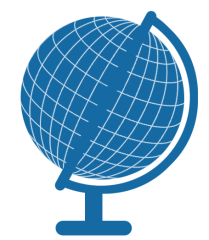 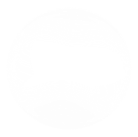 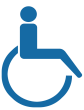 Click To Edit Title Style
1
2
3
PPT模板下载：www.1ppt.com/moban/     行业PPT模板：www.1ppt.com/hangye/ 
节日PPT模板：www.1ppt.com/jieri/           PPT素材下载：www.1ppt.com/sucai/
PPT背景图片：www.1ppt.com/beijing/      PPT图表下载：www.1ppt.com/tubiao/      
优秀PPT下载：www.1ppt.com/xiazai/        PPT教程： www.1ppt.com/powerpoint/      
Word教程： www.1ppt.com/word/              Excel教程：www.1ppt.com/excel/  
表格下载：www.1ppt.com/biaoge/             PPT课件下载：www.1ppt.com/kejian/ 
范文下载：www.1ppt.com/fanwen/
4
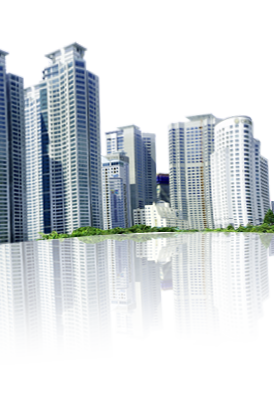 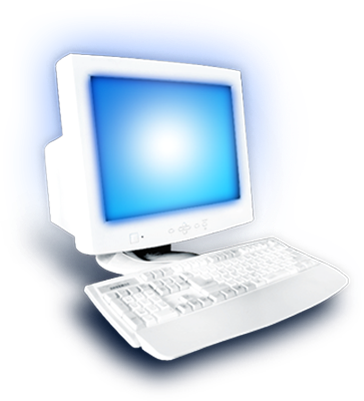 5
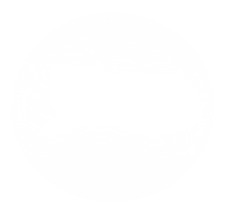 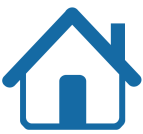 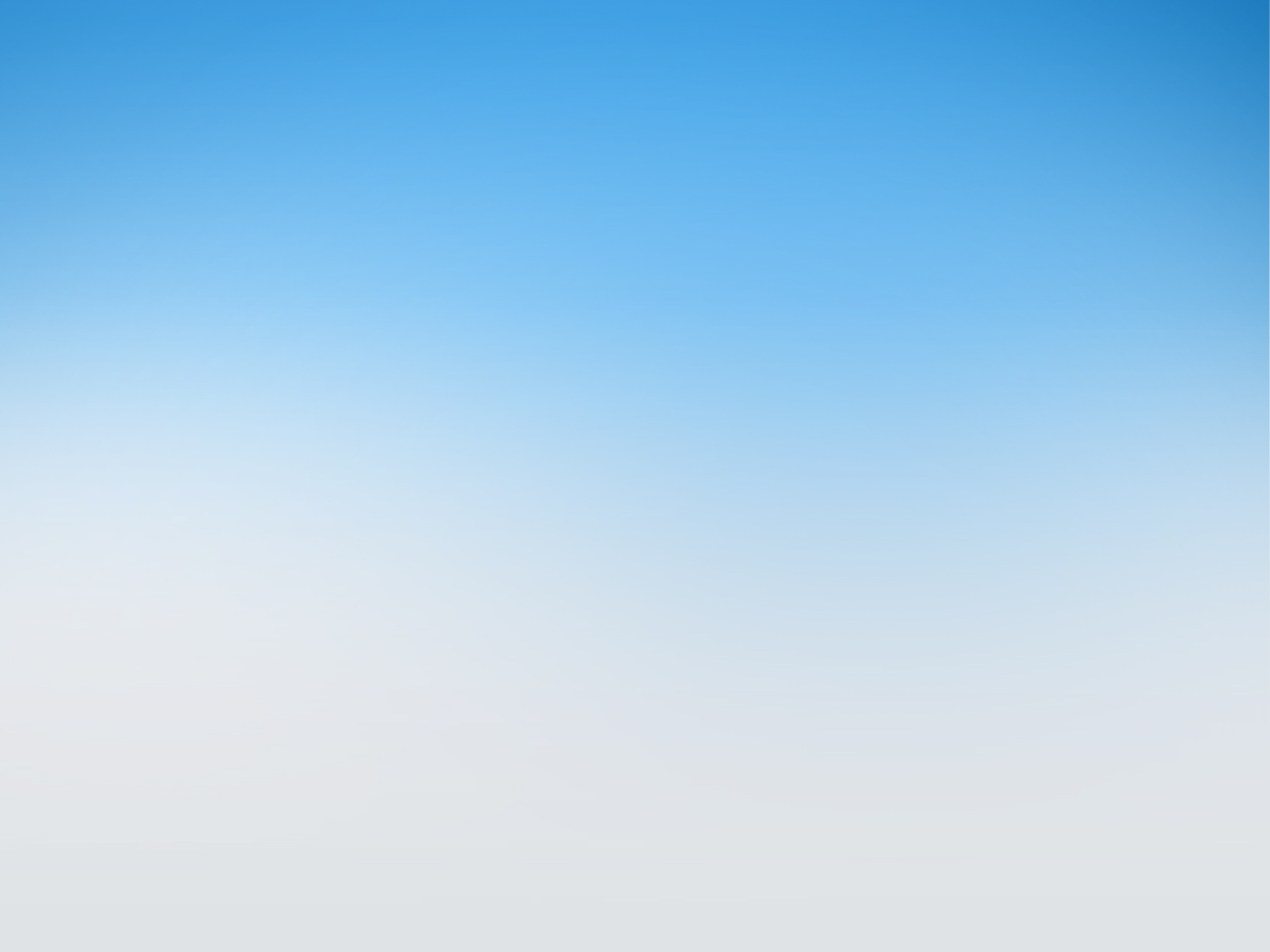 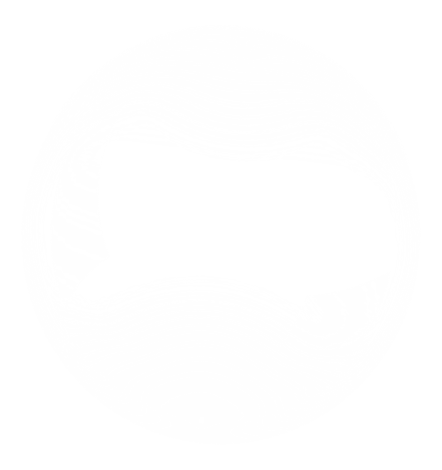 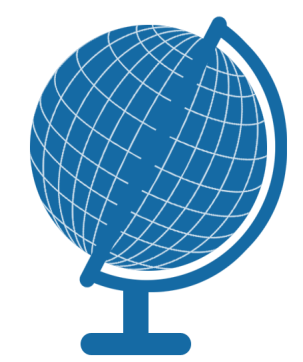 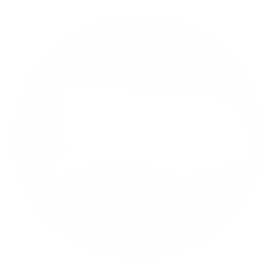 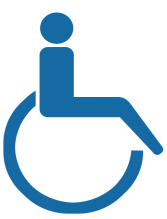 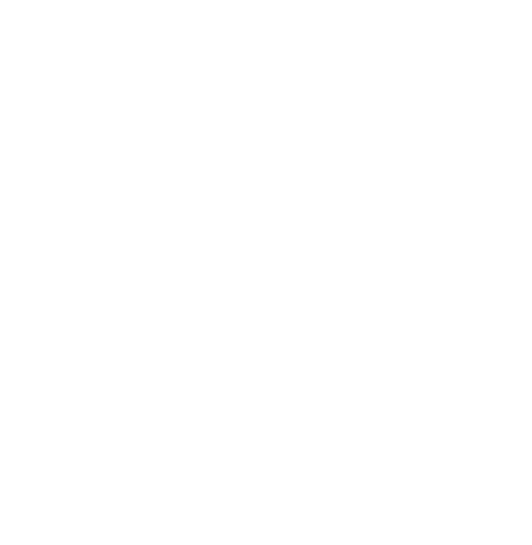 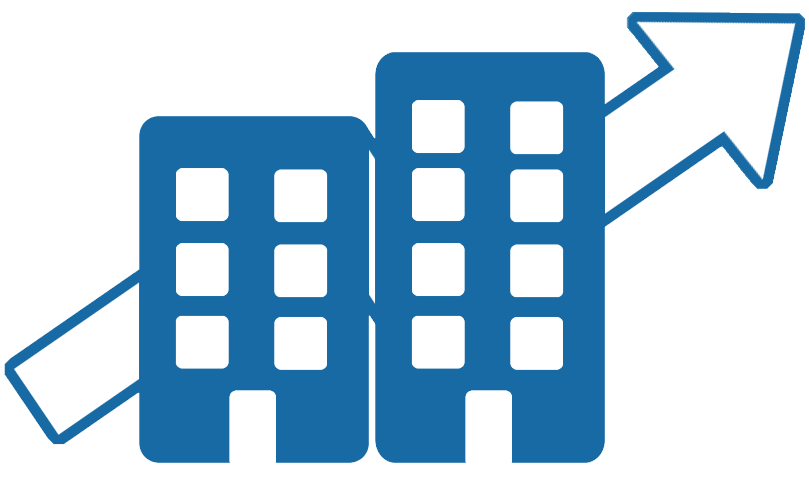 Click To Edit Title Style
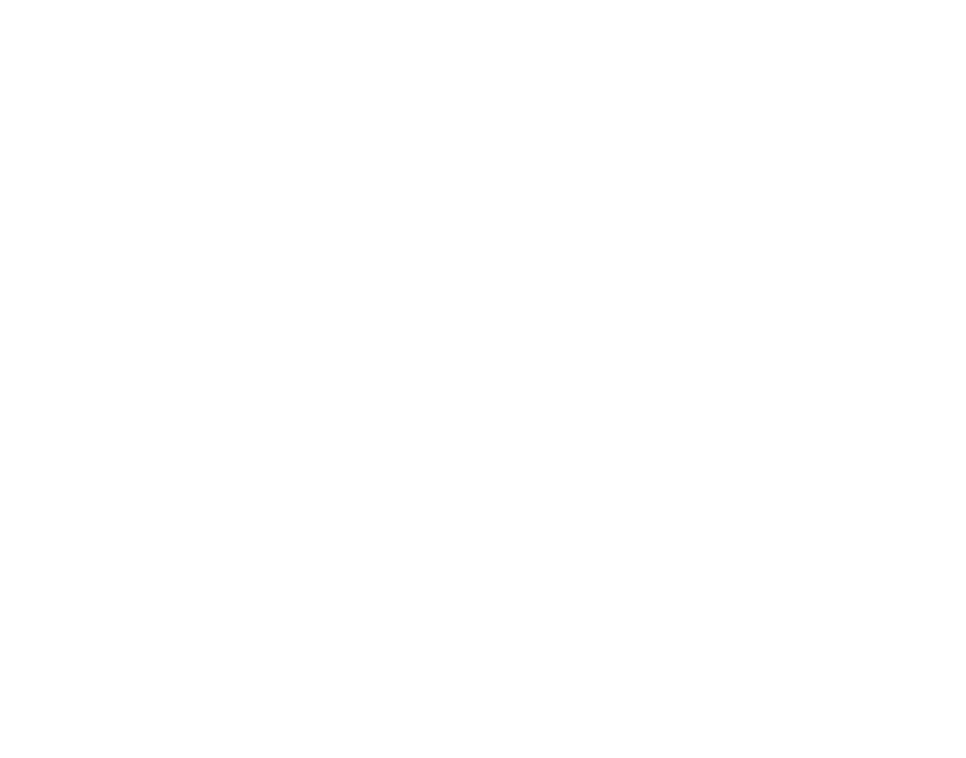 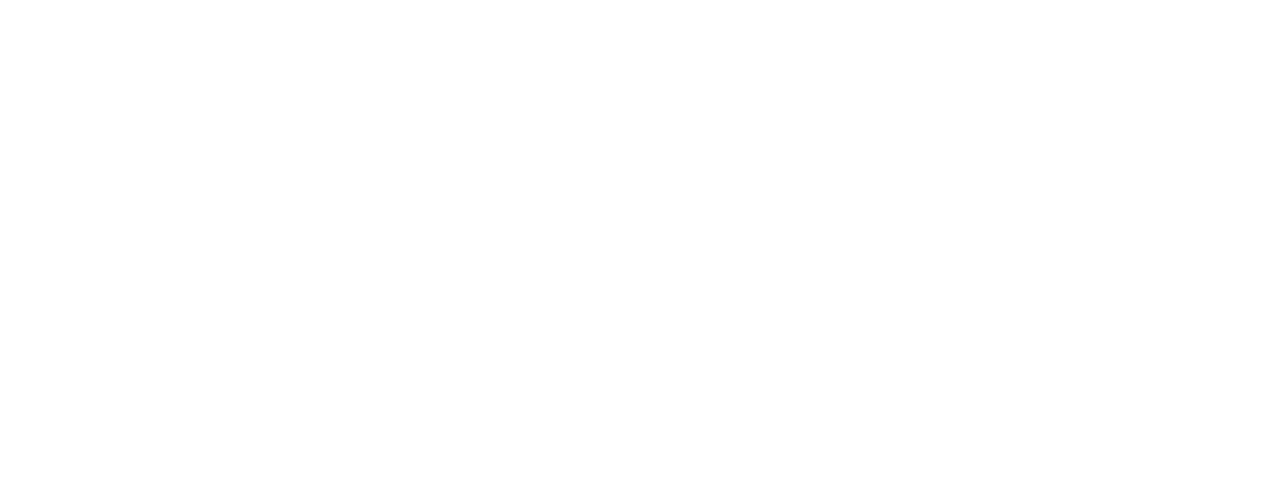 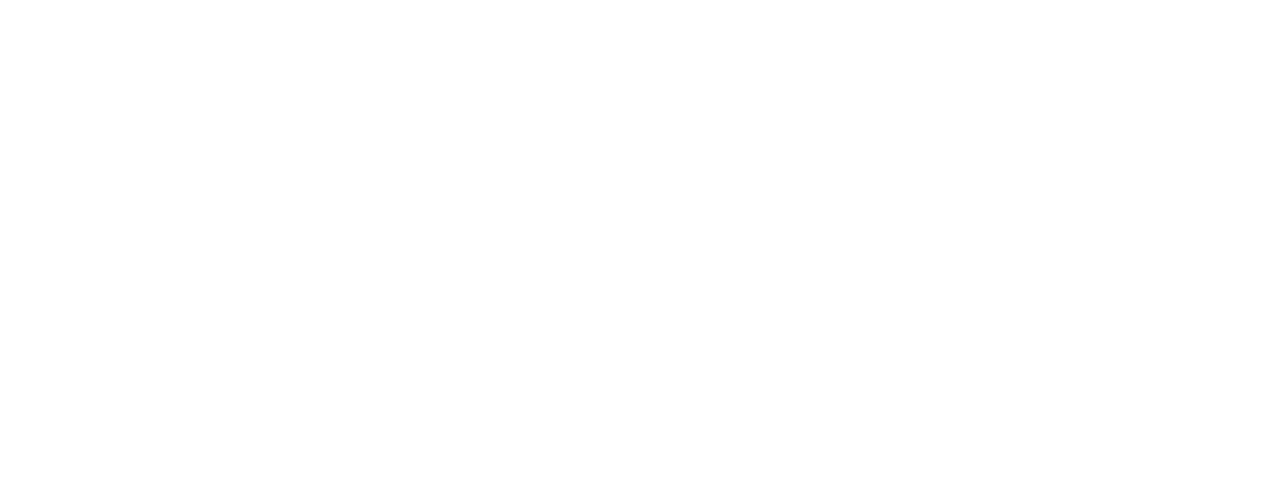 COMPANY LOGOTYPE INSERT
COPYRIGHT(C)2008 PPTKOREA CO.,LTD & DESIGN COMPANY
Click To Edit Title Style
3D Effect
Universal Design
Visual Impact
Stylish Design
Subtle Touch
Premium Design
Supreme Design
Perfect Look
Trendy Design
Dynamic Look
Design Inspiration
Subtle Touch
Premium Design
Supreme Design
Perfect Look
Trendy Design
Dynamic Look
Design Inspiration
Subtle Touch
Click To Edit Title Style
Eye-Catching Visual
Feel the touch of art - PowerPoint Templates, PPT Slides,
PPT Diagrams For Your Presentation
Premium
Design
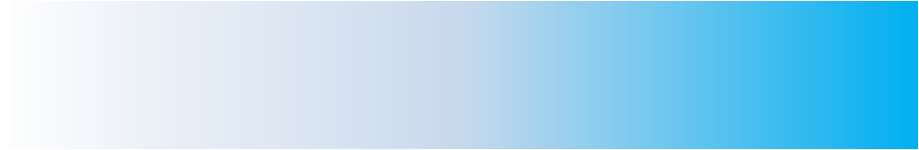 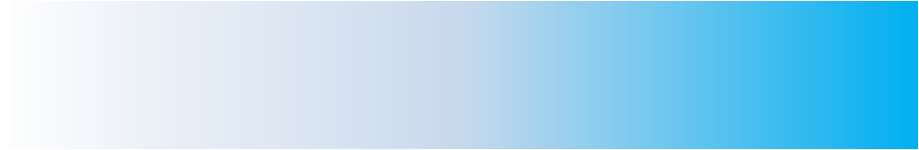 Sleek Diagram & Chart
Immense visual appeal Premade PowerPoint Templates,
Professional quality templates in a couple of clicks away!
Diversity
of Culture
Immense
Visual Appeal
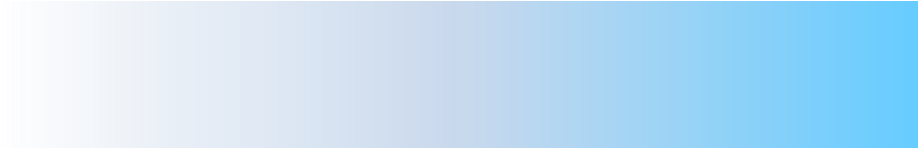 Ready to Use
Subscription offers you all designs you'll ever need to make your PowerPoint
Visual
Appealing
Immense
Visual Appeal
Click To Edit Title Style
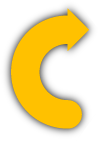 T
E
X
T
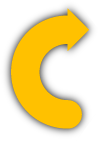 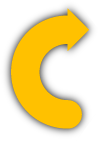 2008. 05
2006. 05
2004. 05
2001. 05
CLICK TO EDIT TITLE STYLE
CLICK TO EDIT TITLE STYLE
CLICK TO EDIT TITLE STYLE
CLICK TO EDIT TITLE STYLE
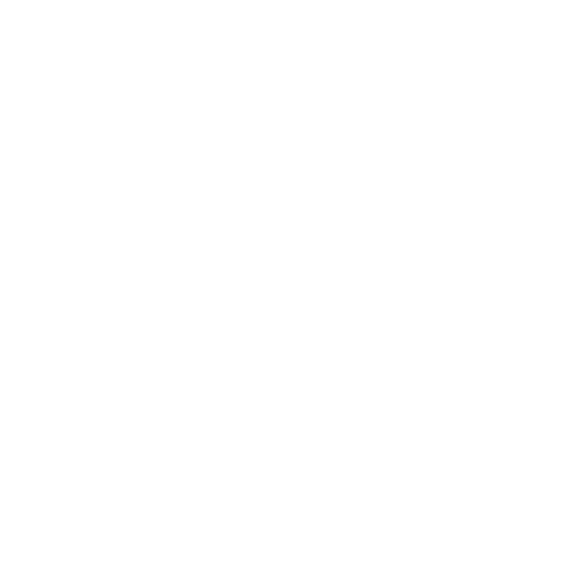 Inspiration for your fine performance
More choices and visual trends
A wide range of subjects
Diversity of
Culture
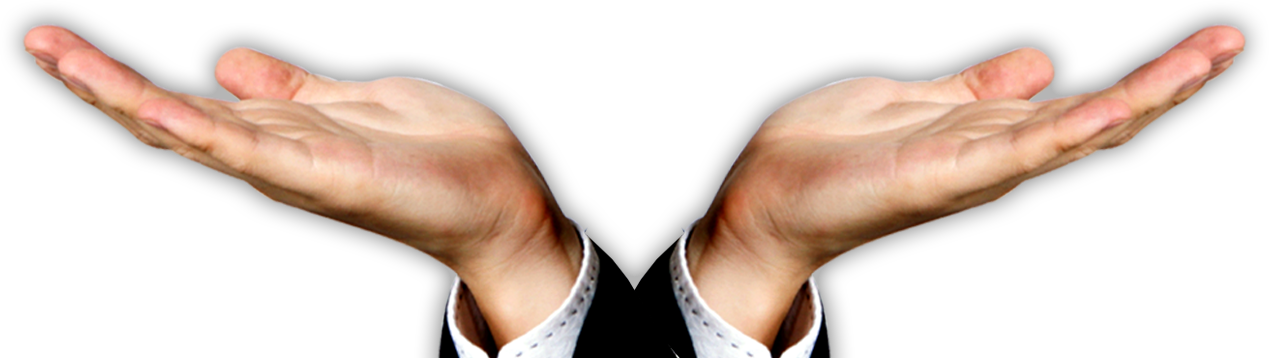 CONTENTS
Click To Edit Title Style
0%
20%
40%
60%
80%
100%
Europe
North America
Asia
South America
Africa
Australia
Click To Edit Title Style
THANK YOU
WWW.PPTKOREA.COM
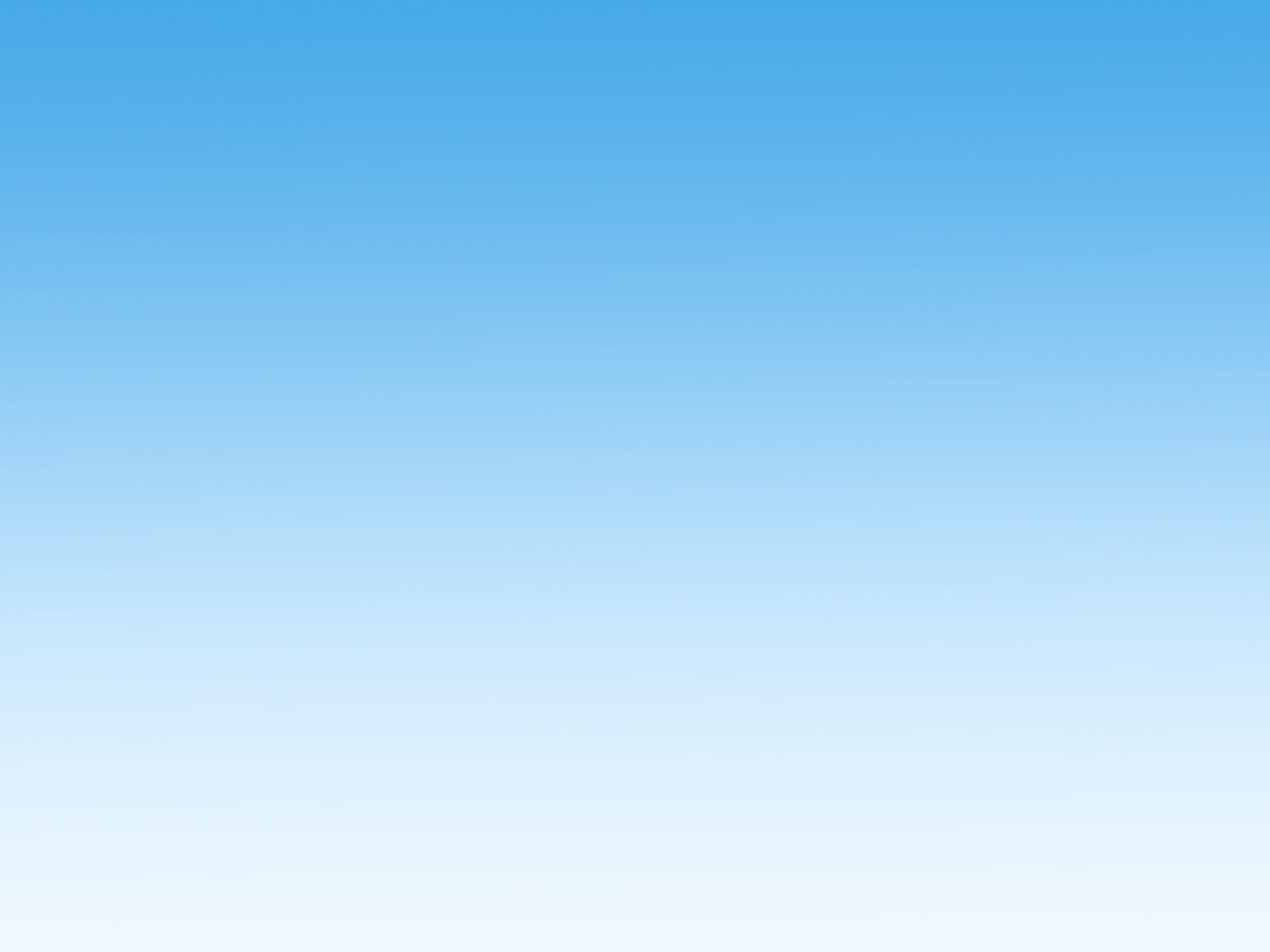 View image source
Png 파일은  크기조절과 이동이  자유롭고  가장자리가 투명하여 어느 배경에서도 조화롭게 사용할 수 있습니다.
SOURCE 01
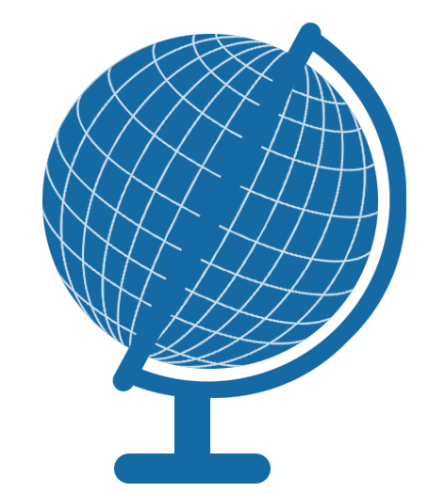 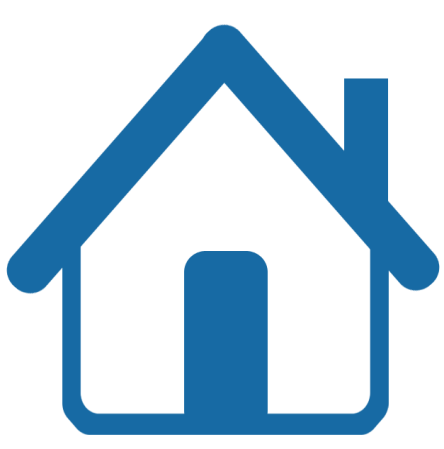 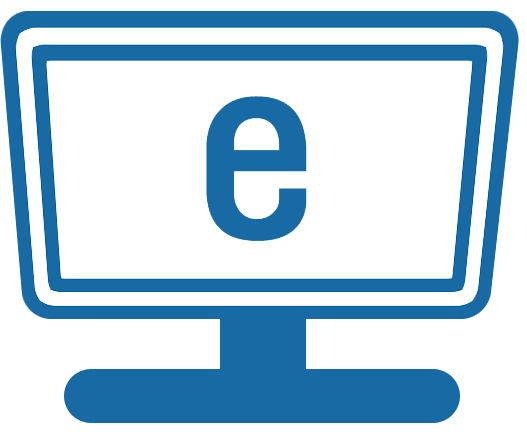 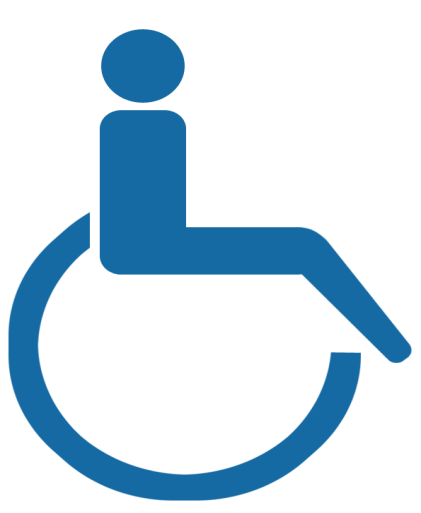 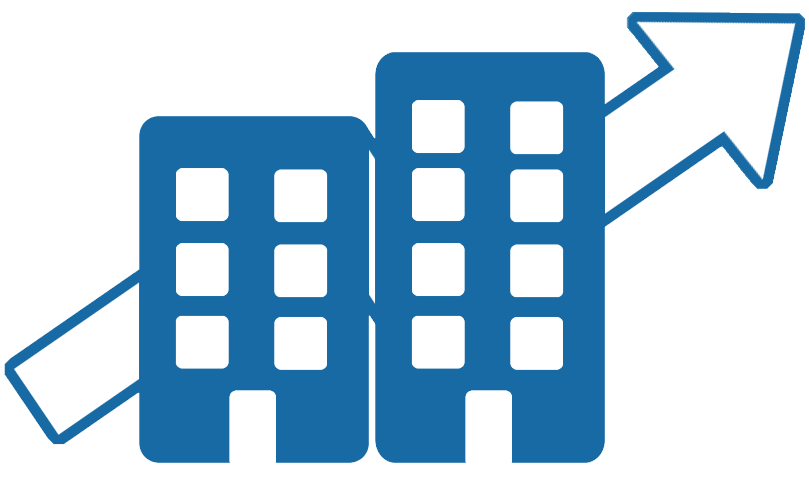 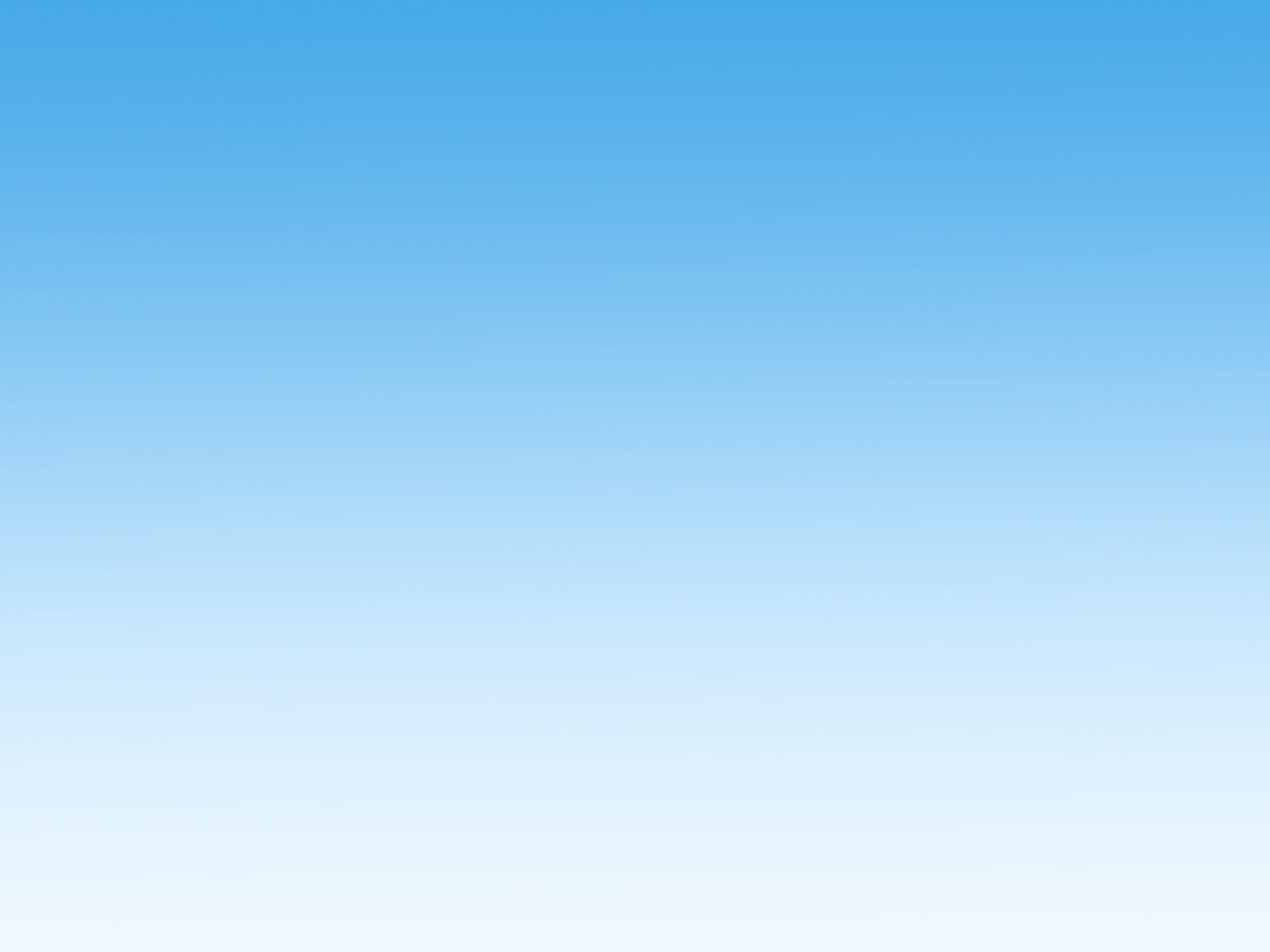 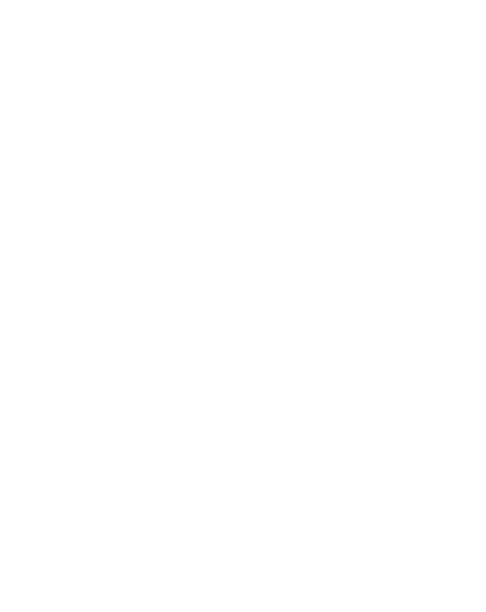 SOURCE 02
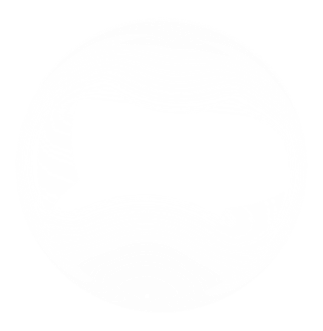 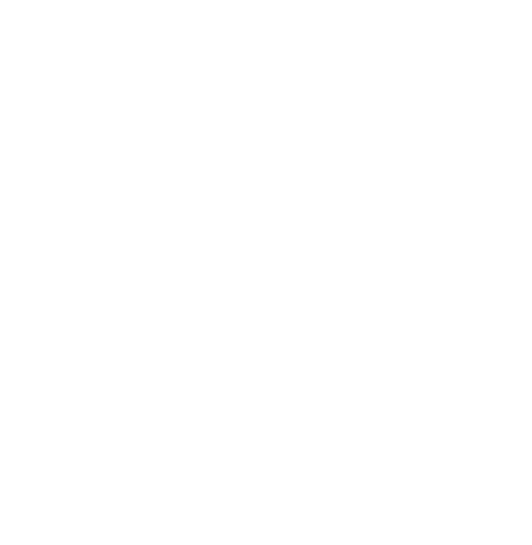 SOURCE 03
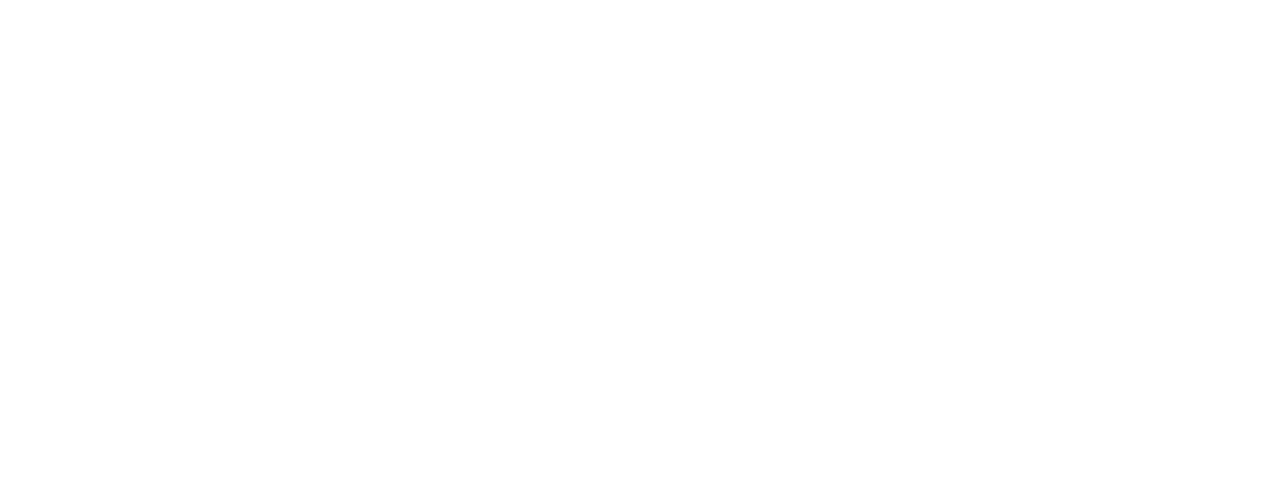 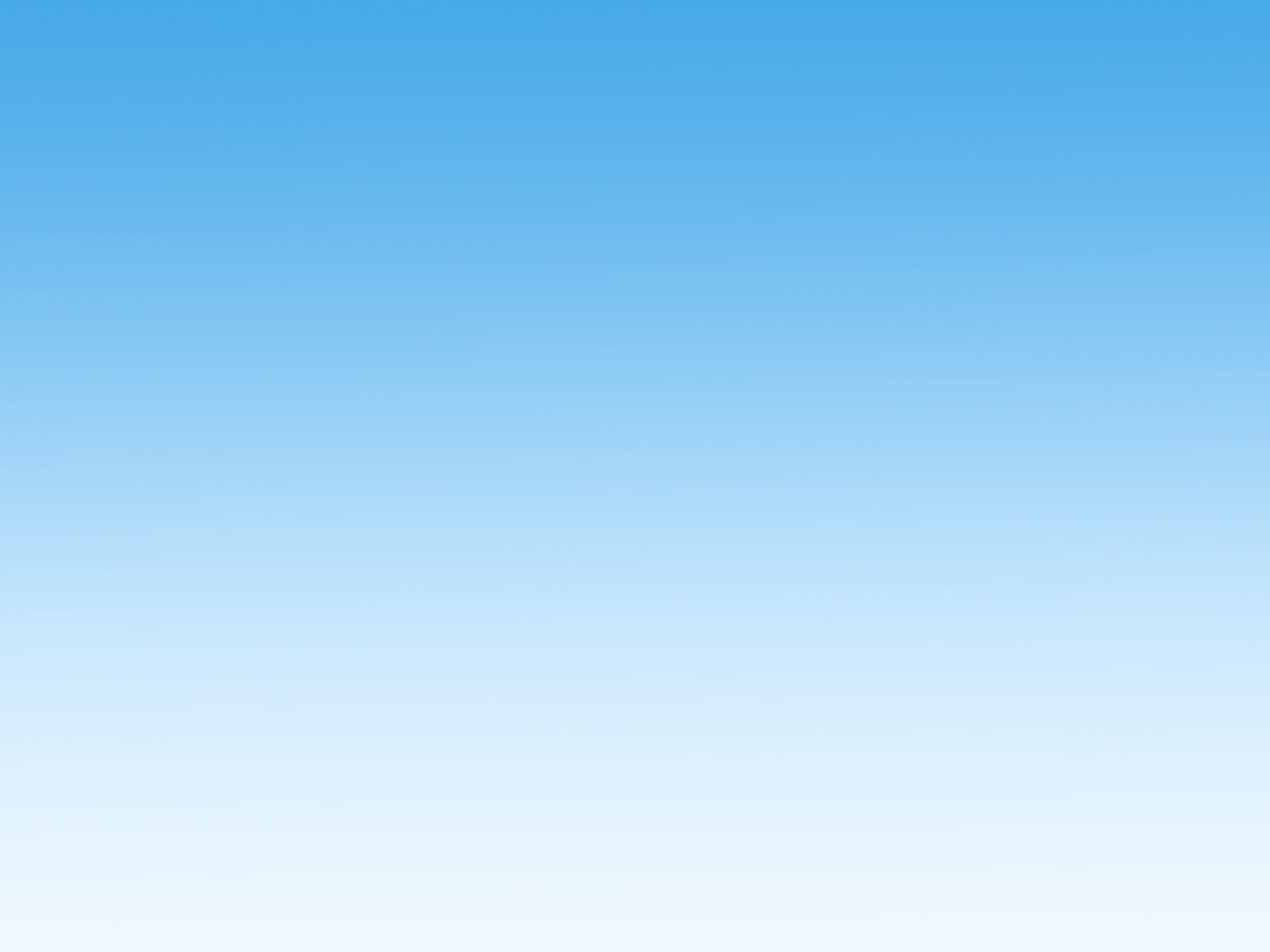 SOURCE 04
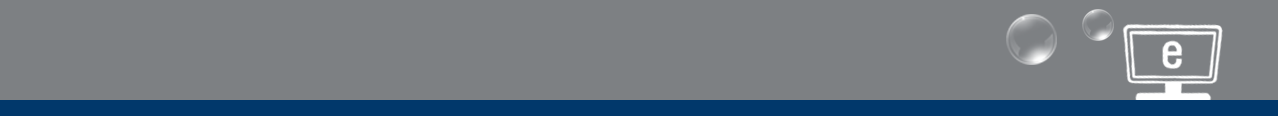 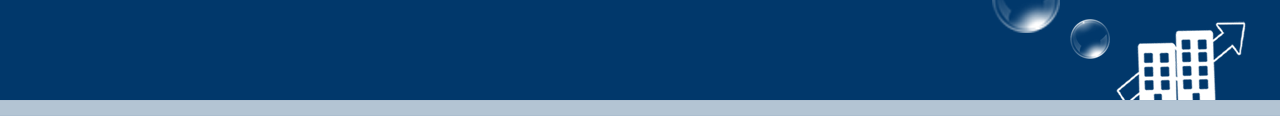 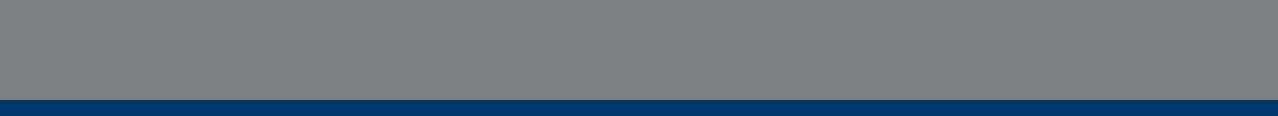 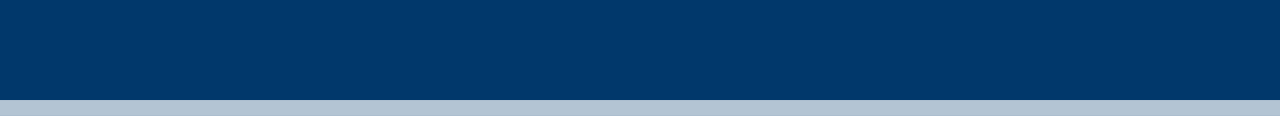 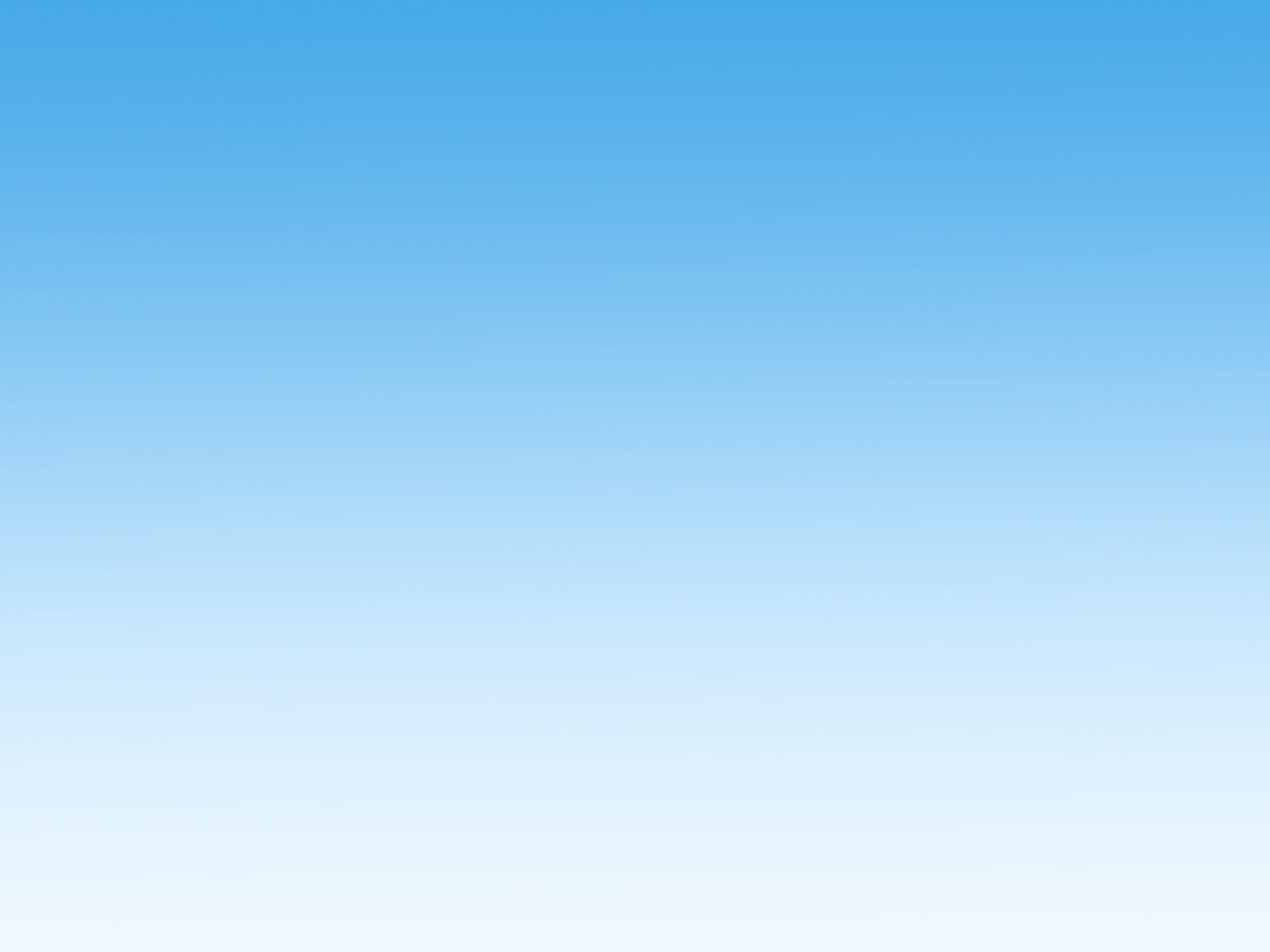 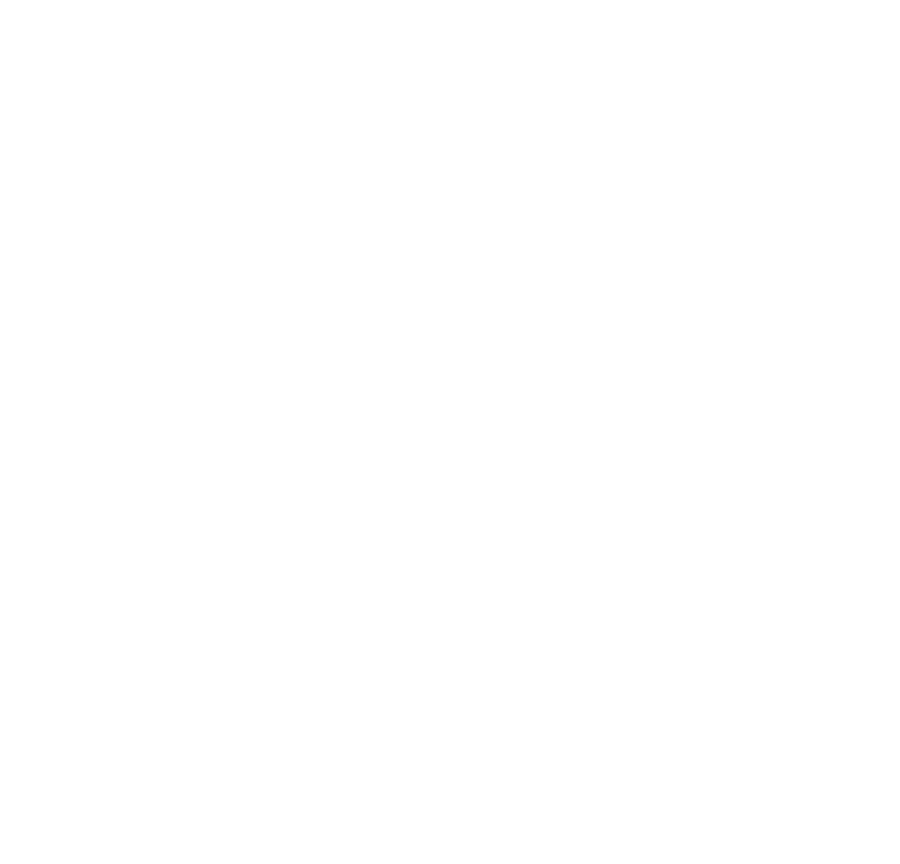 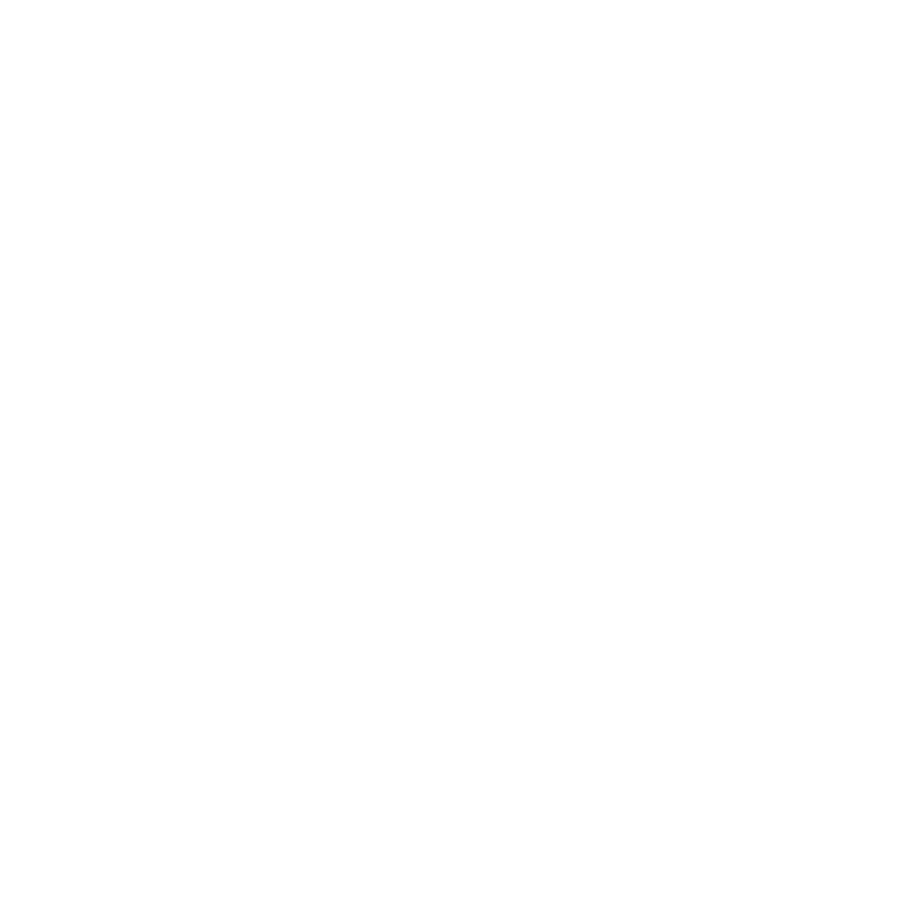 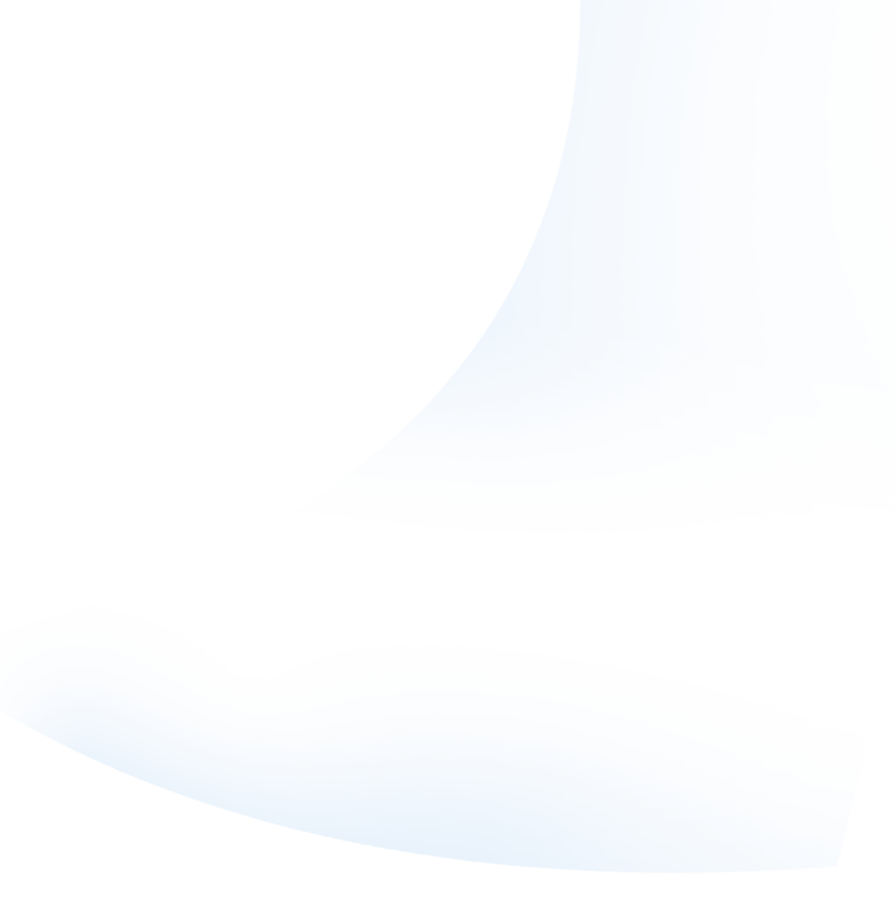 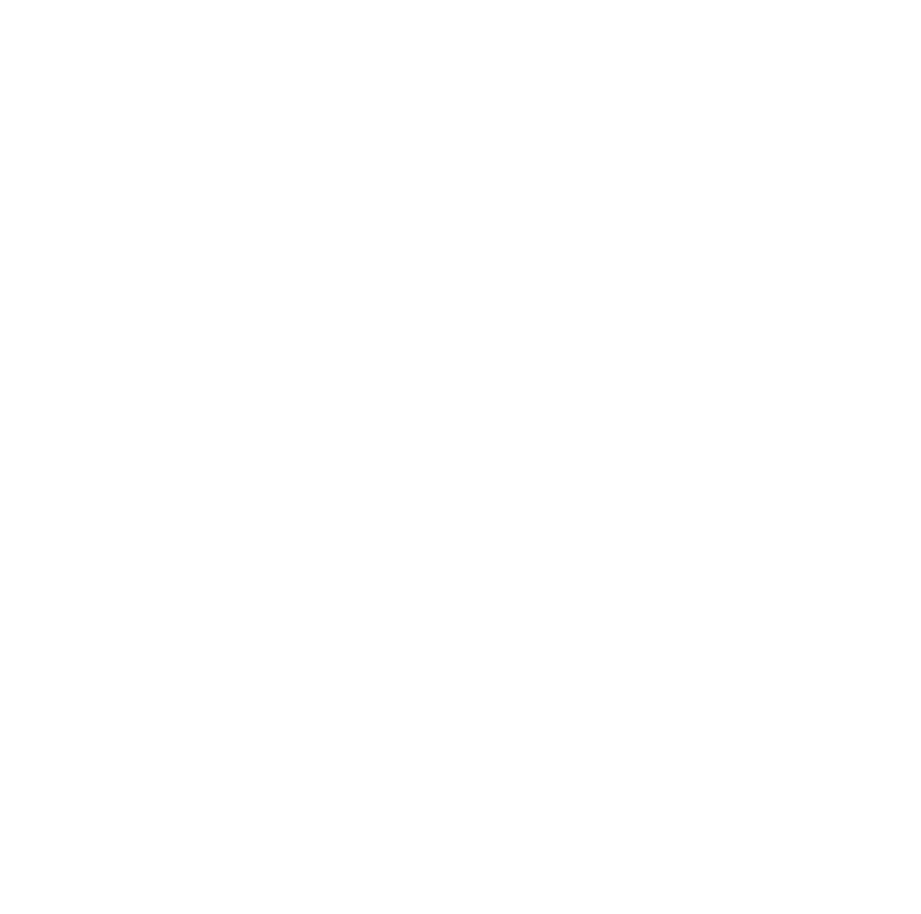 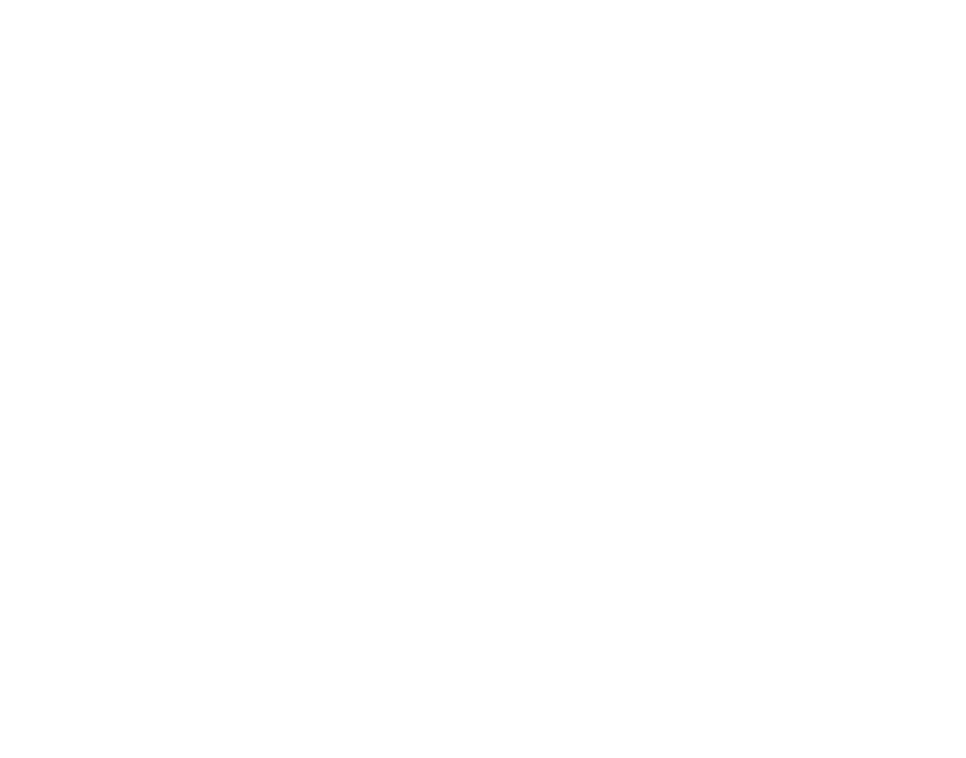 SOURCE 05
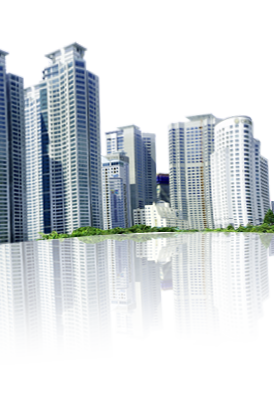 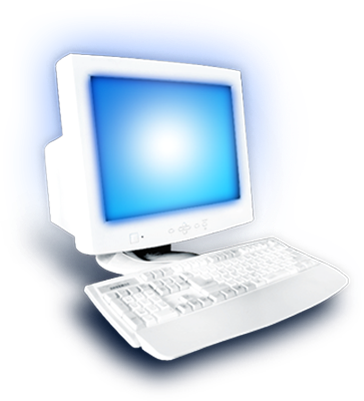 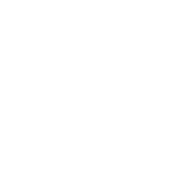 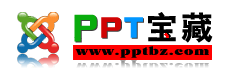 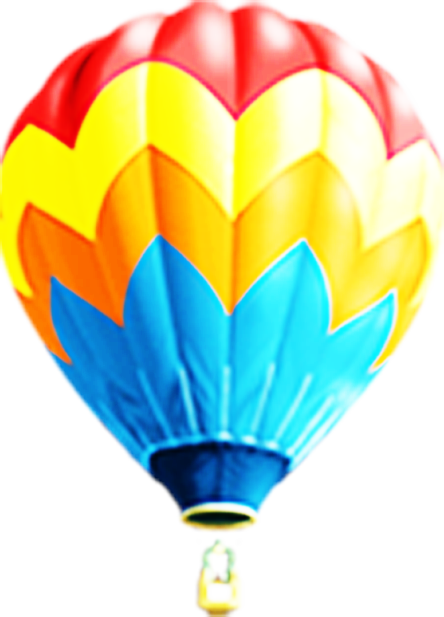 PPT宝藏致力于优秀的ppt分享
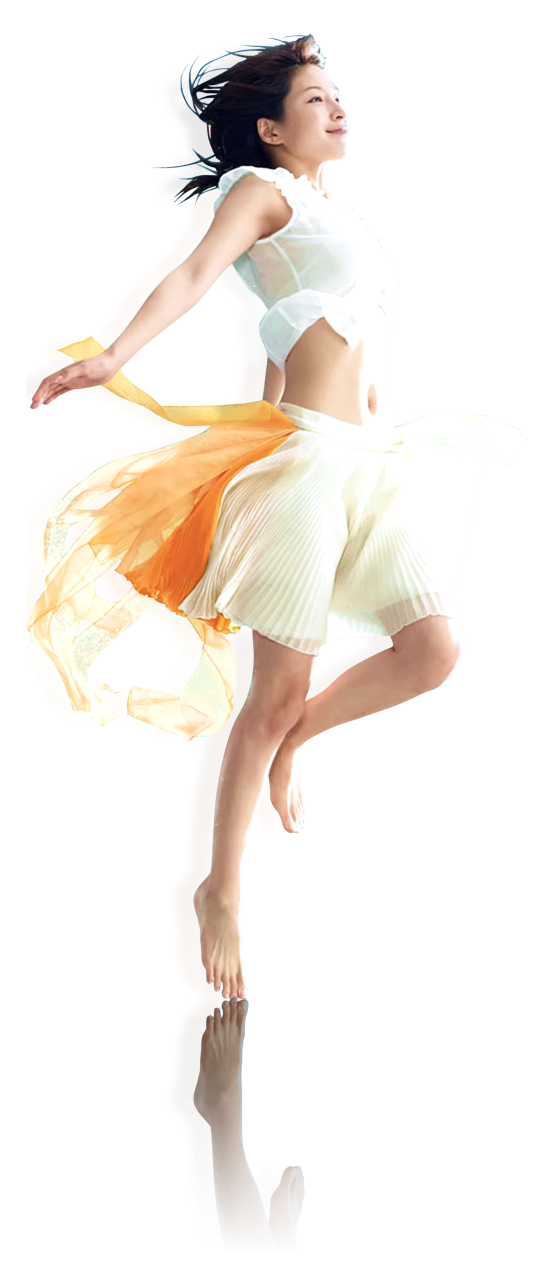 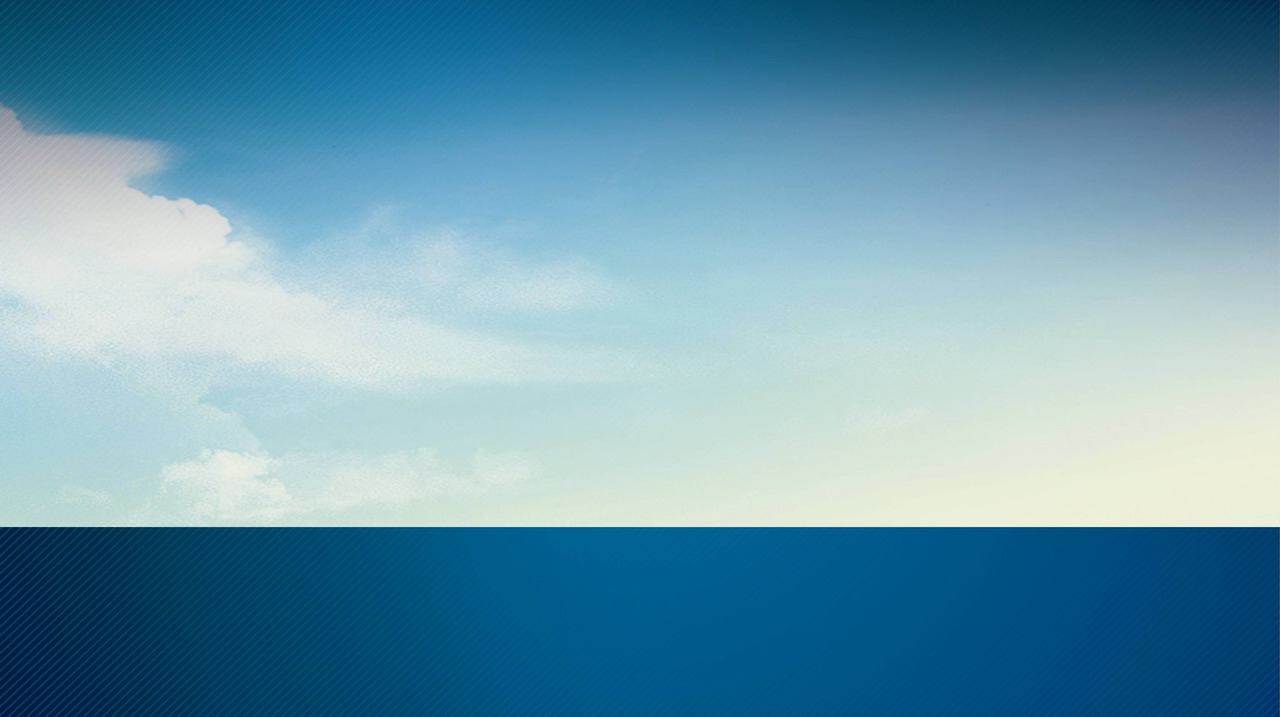 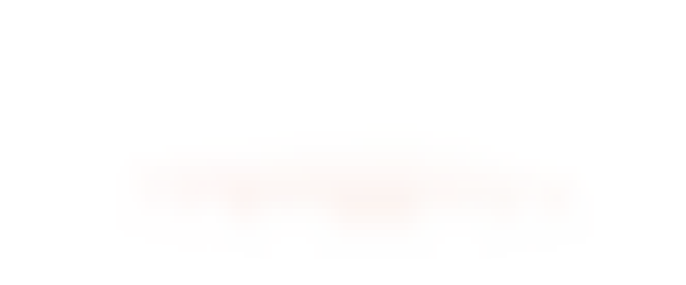 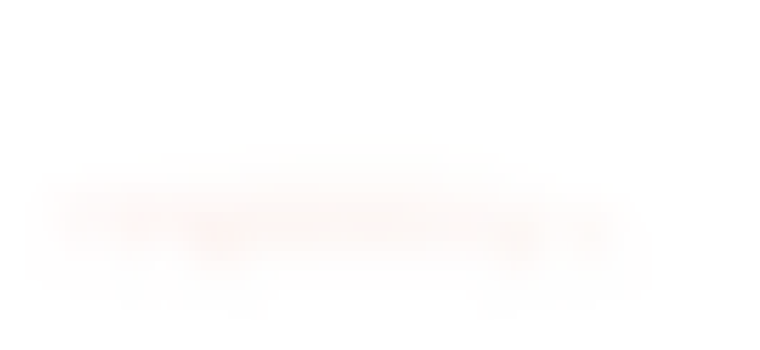 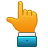 PPT模板下载 http://www.pptbz.com/

PPT素材下载  http://www.pptbz.com/pptshucai/

PPT背景图片 http://www.pptbz.com/pptpic/

PPT课件下载 http://www.pptbz.com/kejian/
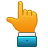 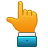 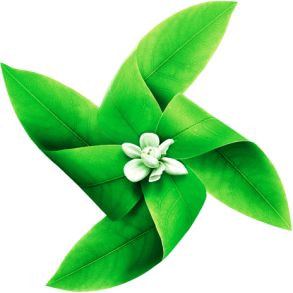 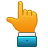 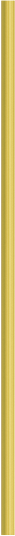 更多精美ppt下载请点击：ppt宝藏_www.pptbz.com
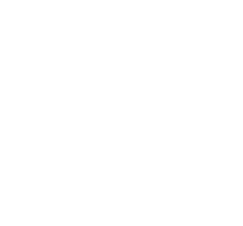 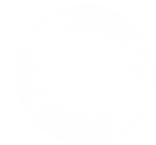